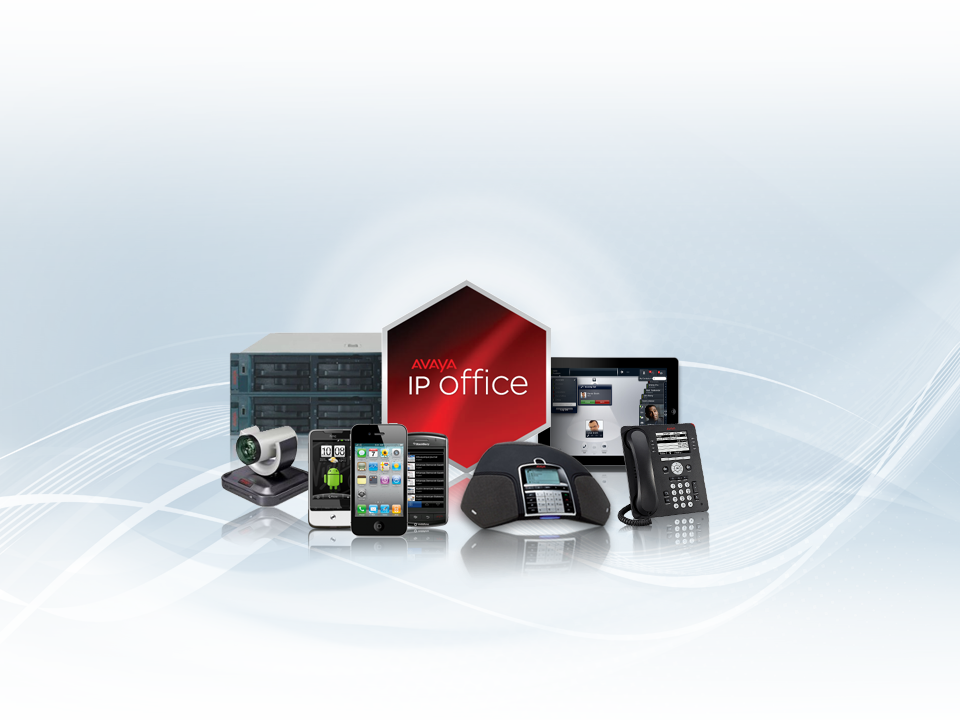 Avaya IP OfficeA Simple, Powerful Collaboration Solution
Virtualized software, dedicated server, or appliance
Supports the broadest range of endpoints